…/… SINIFI SINIF REHBERLİK DOSYASI
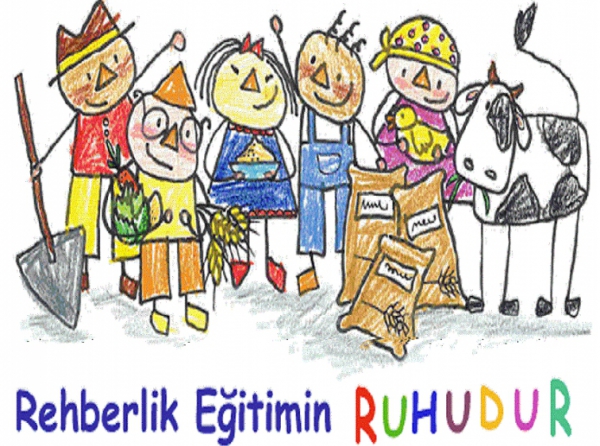 «YENİ EĞİTİM-ÖĞRETİM YILINDA İŞBİRLİĞİ İÇİNDE ÇALIŞMAK VE GÜZEL GELİŞMELERE VESİLE OLMAK TEMENNİSİ İLE…
İYİ ÇALIŞMALAR DİLERİM…»
CUMHURİYET ORTAOKULU REHBER ÖĞRETMENİ